Congratulations
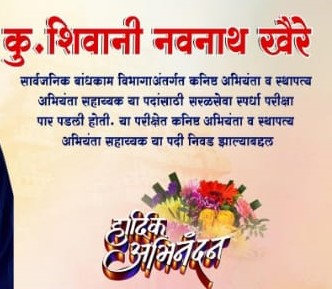